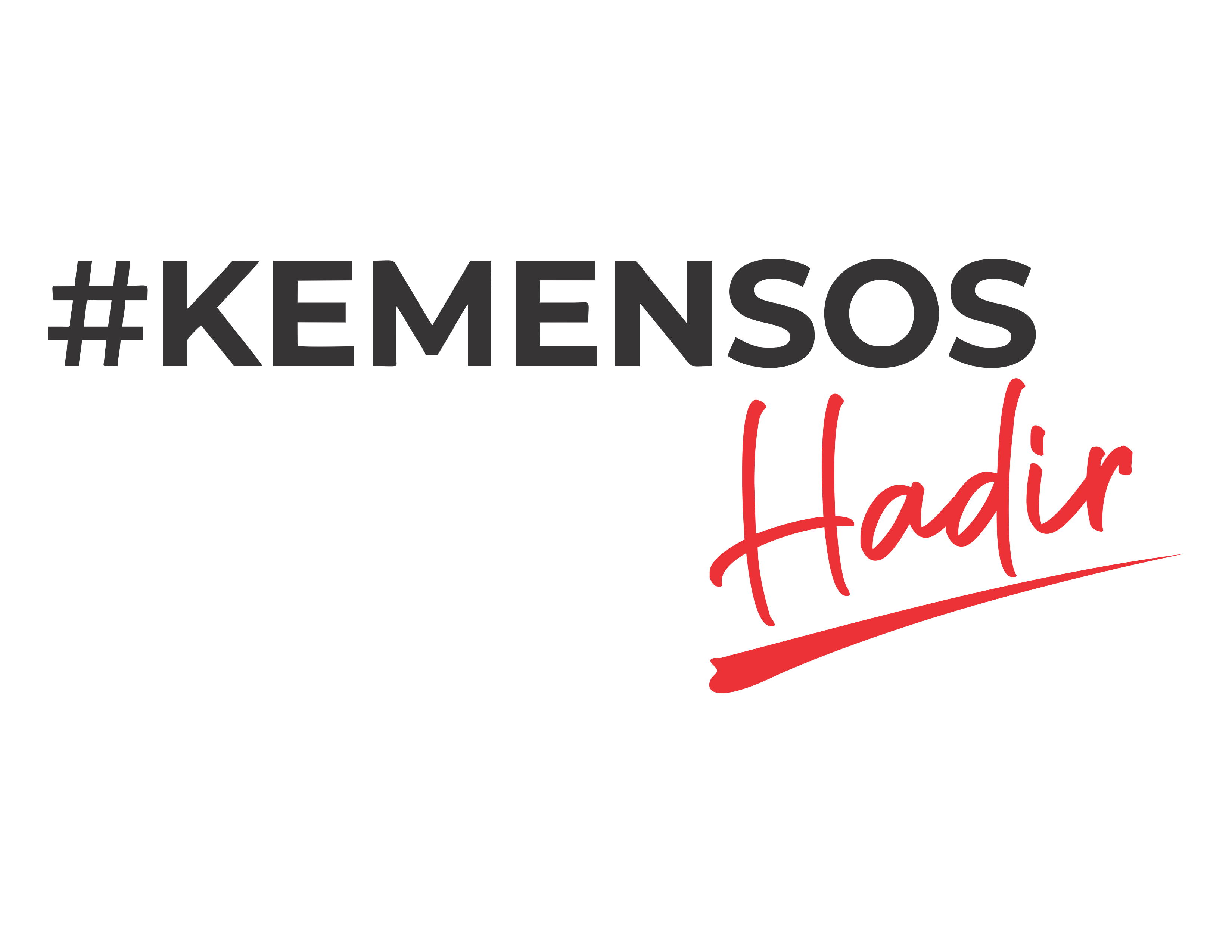 RAMBU RAMBU AKUNTABILITAS PROGRAM DALAM PROYEK SOSIAL
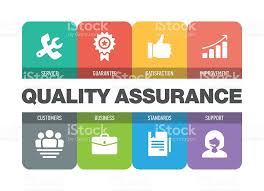 Inspektorat jenderal
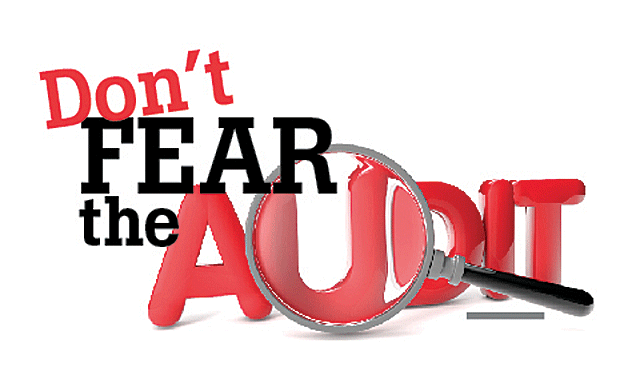 Profesional, Berintegritas dan Responsif
[Speaker Notes: © Copyright PresentationGO.com – The free PowerPoint template library]
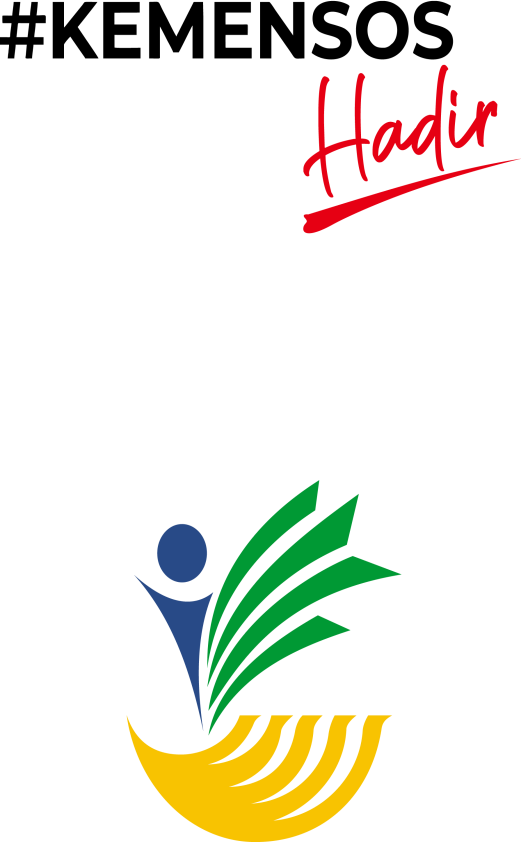 PENGERTIAN :
AKUNTABILITAS
Akuntabilitas merujuk pada kewajiban setiap individu, kelompok atau institusi untuk memenuhi tanggung jawab yang menjadi amanahnya yaitu menjamin terwujudnya nilai-nilai publik
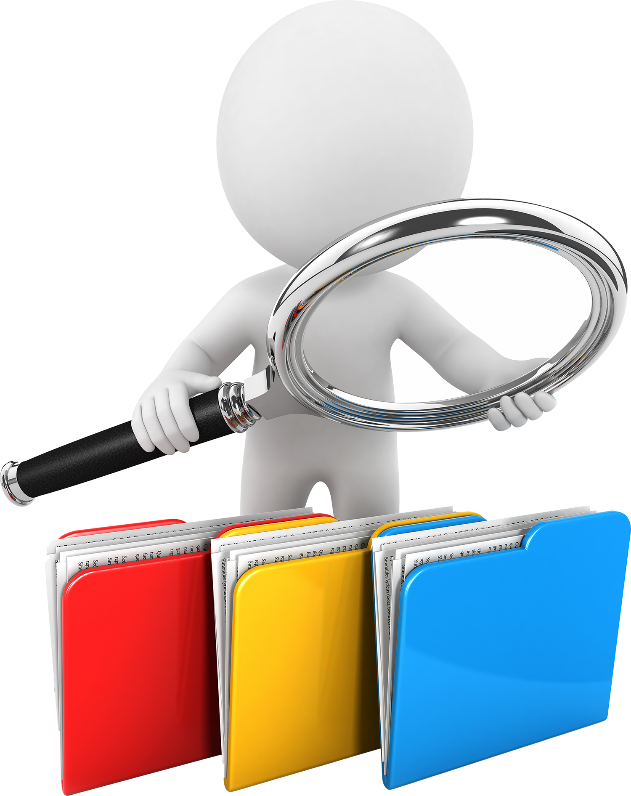 Prinsip akuntabilitas adalah merupakan pelaksanaan pertanggungjawaban dimana dalam kegiatan yang dilakukan oleh pihak yang terkait harus mampu mempertanggungjawabkan pelaksanaan  kewenangan yang diberikan di bidang tugasnya.
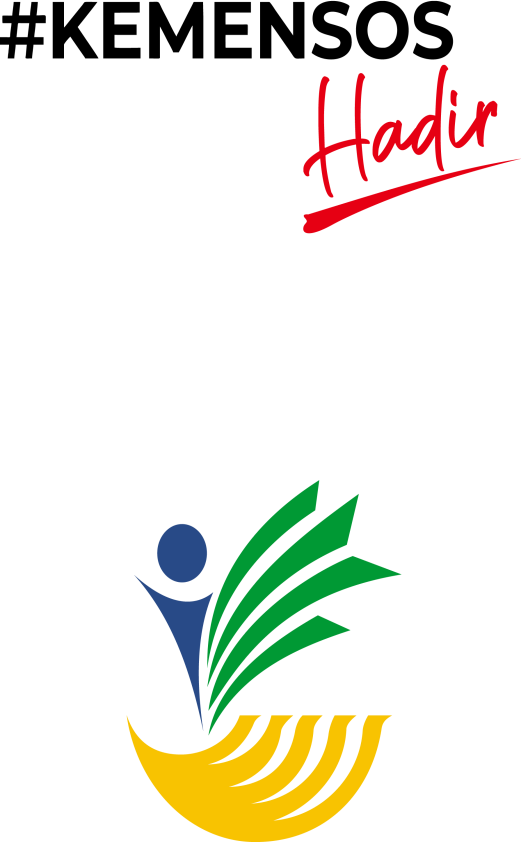 5 Aspek Penting dalam Akuntabilitas
AKUNTABILITAS ADALAH SEBUAH HUBUNGAN
(Accountability is a relationship)
AKUNTABILITAS BERORIENTASI PADA HASIL (Accountability is results-oriented)
AKUNTABILITAS MEMBUTUHKAN ADANYA LAPORAN  
	(Accountability requires reporting)
AKUNTABILITAS MEMERLUKAN KONSEKUENSI  
(Accountability is meaningless without consequences)
4
2
3
5
1
AKUNTABILITAS MEMPERBAIKI  KINERJA  
(Accountability improves performance)
[Speaker Notes: MODUL HAL 8-9]
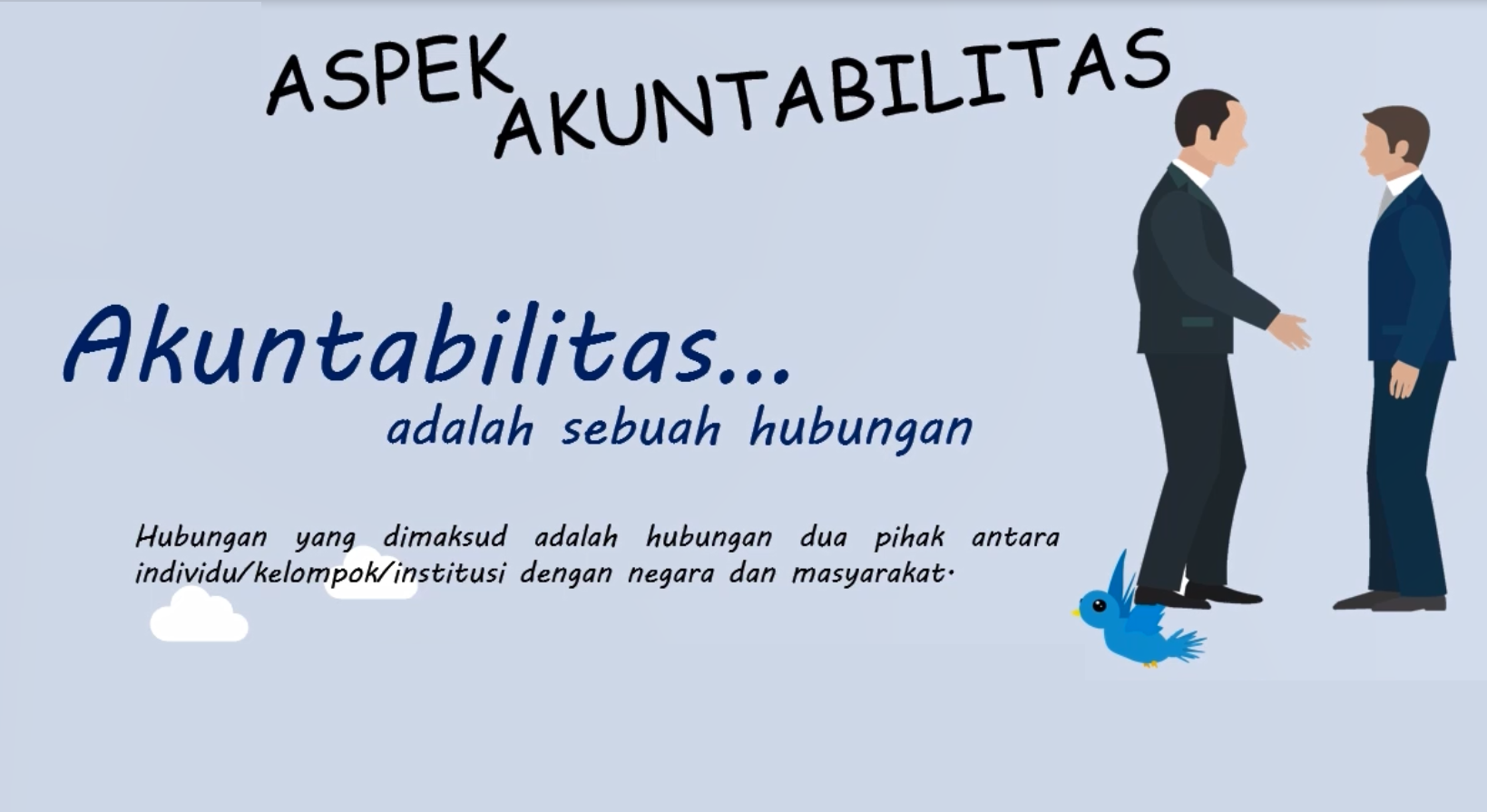 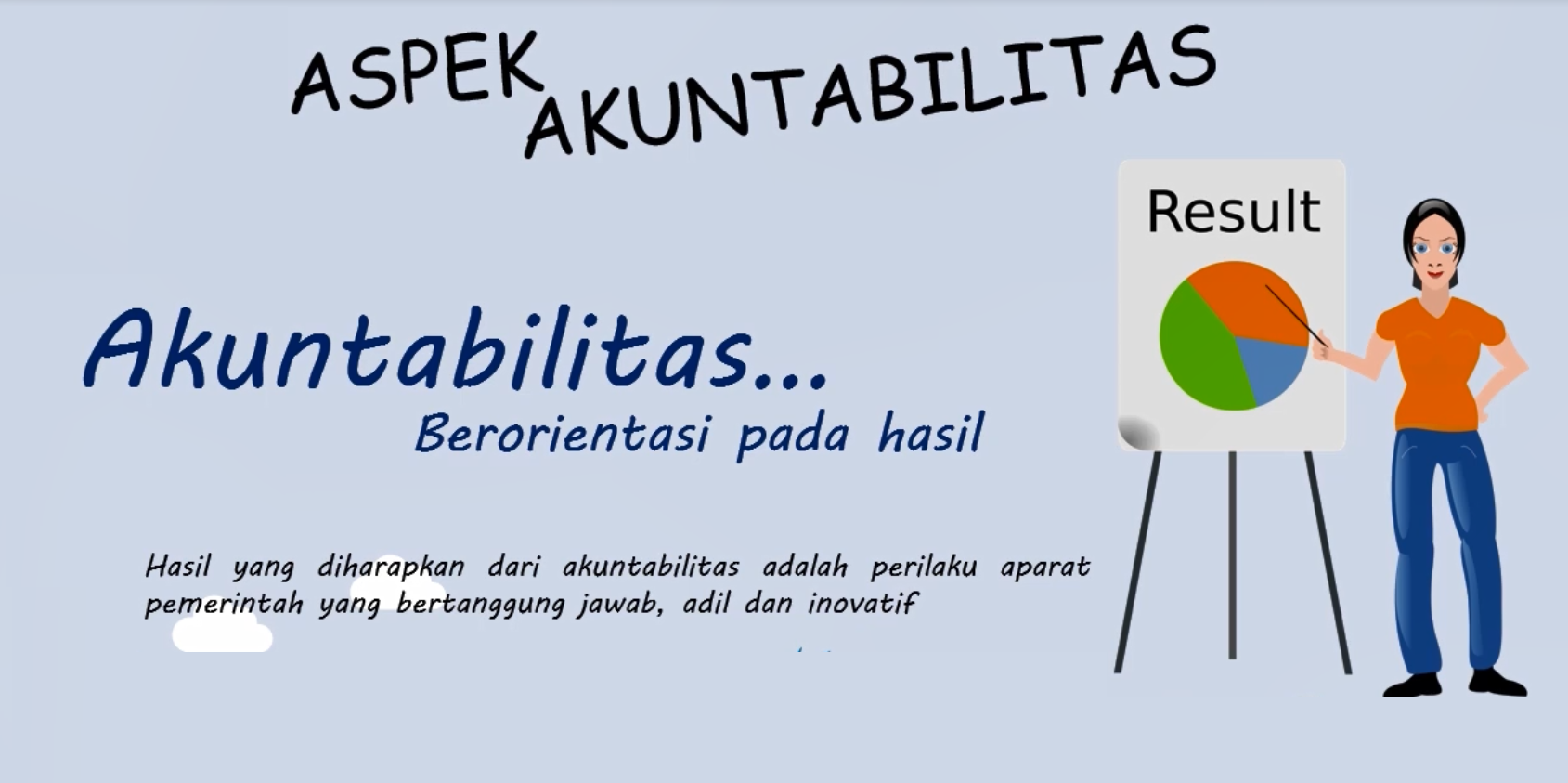 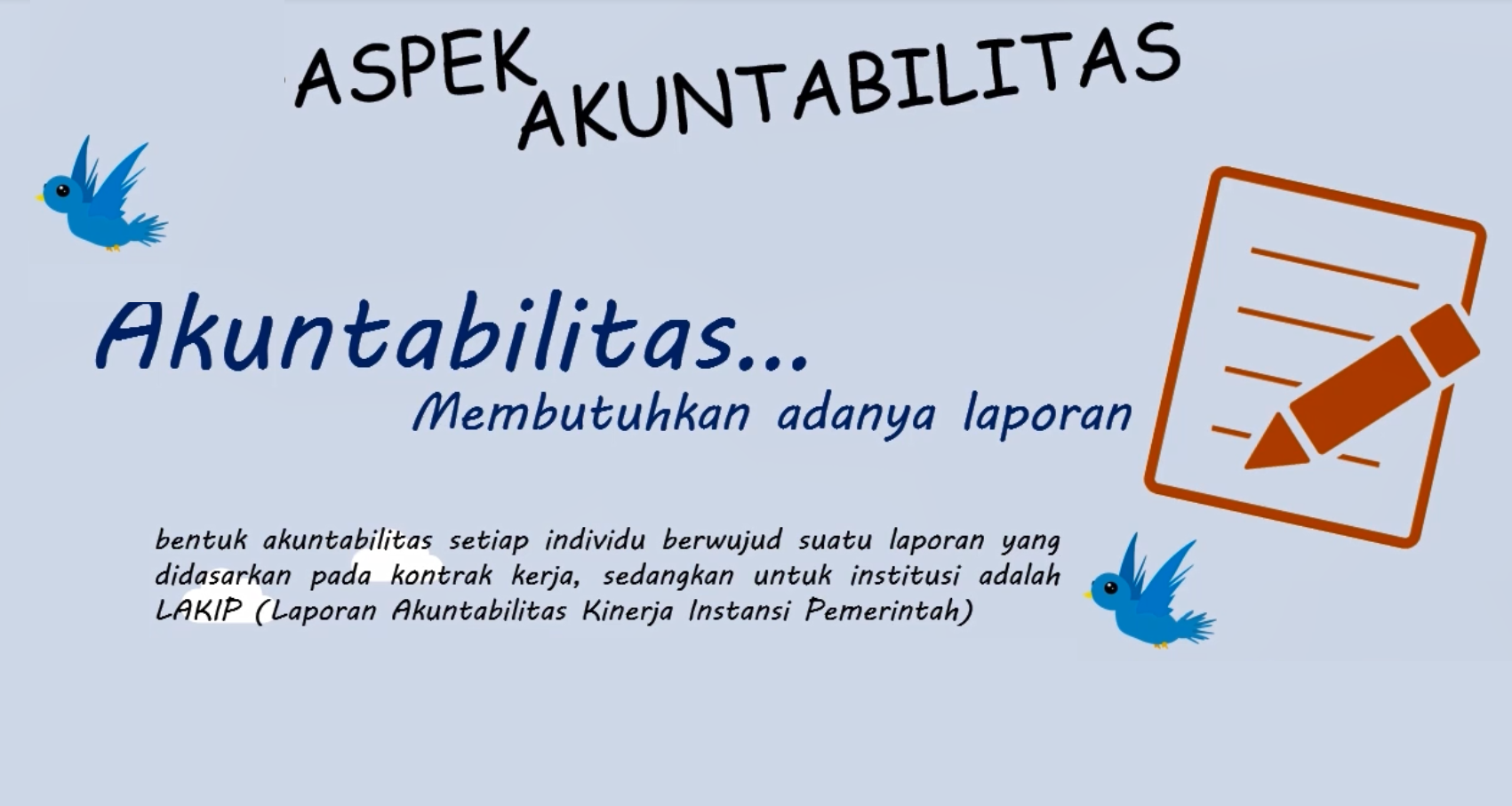 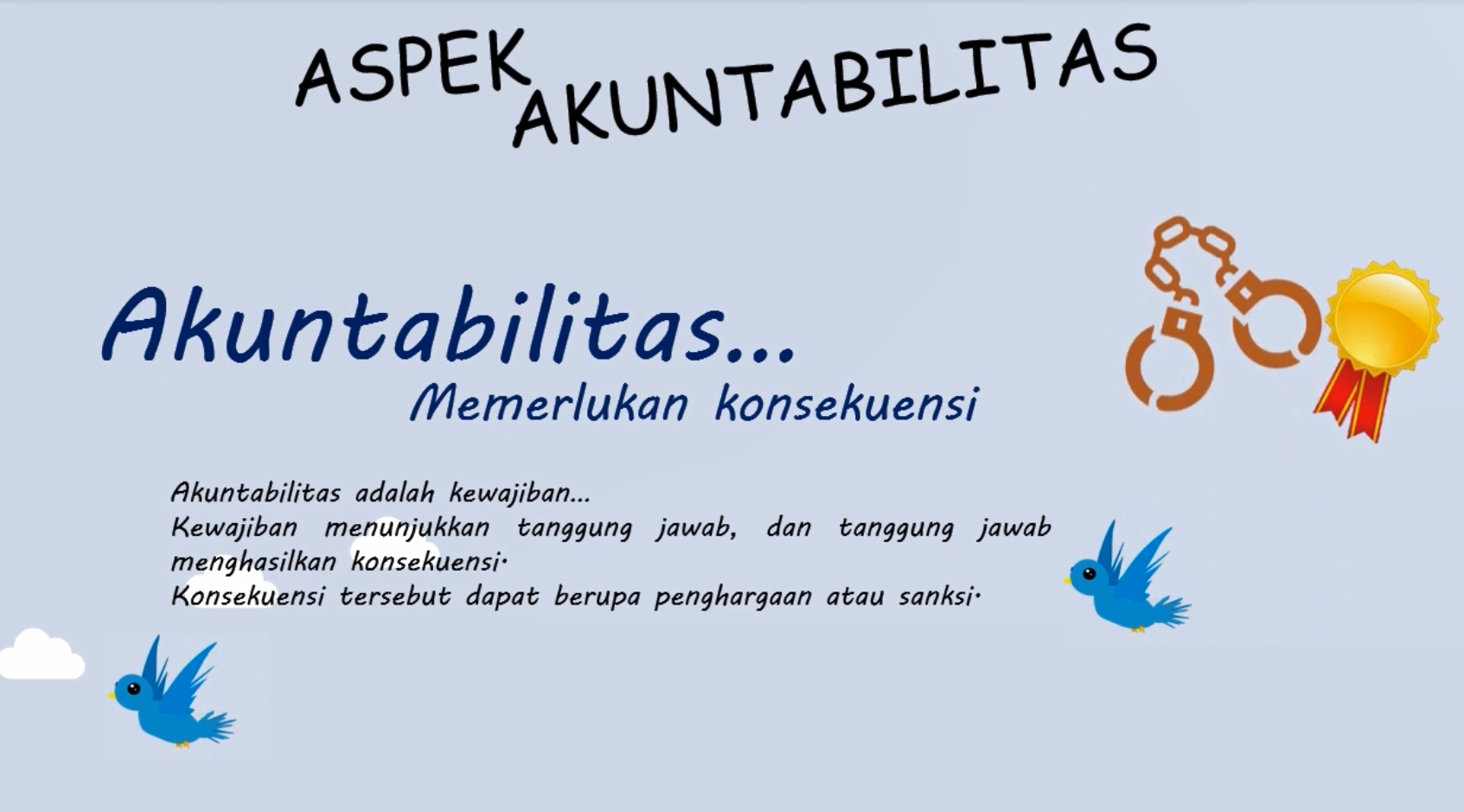 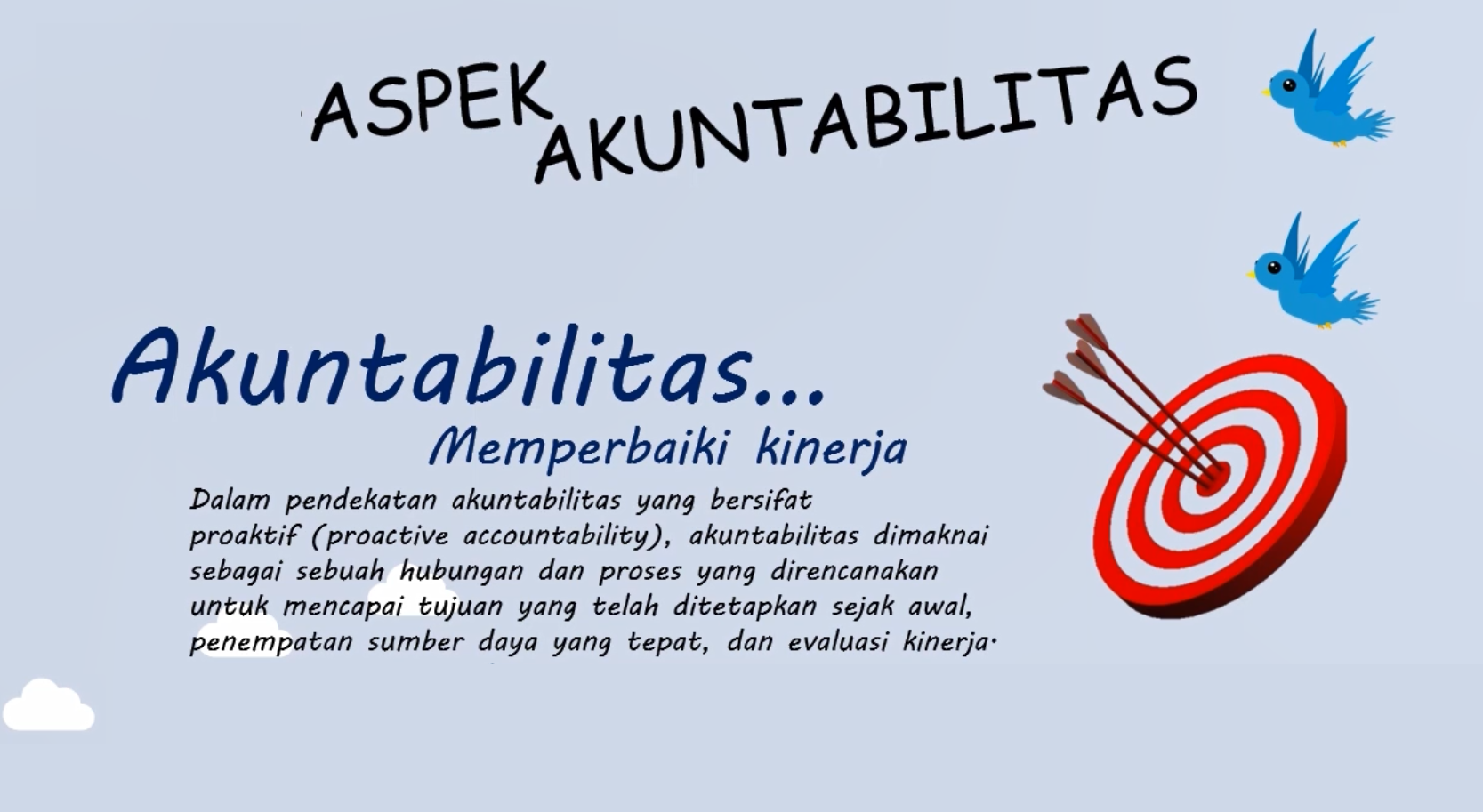 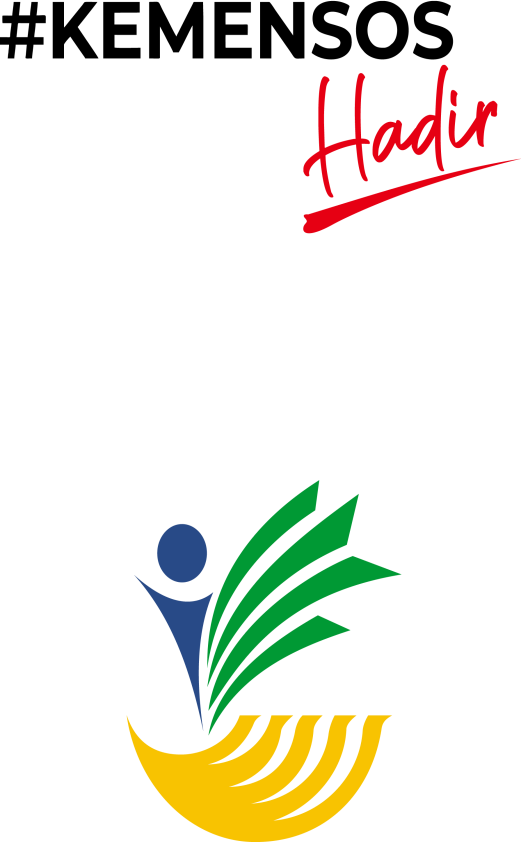 Tingkatan Akuntabilitas
Akuntabilitas Personal : Akuntabilitas yang berhubungan   dengan diri sendiri
Akuntabilitas Individu : Akuntabilitas yang berhubungan dengan suatu pelaksanaan
Akuntabilitas Tim : Akuntabilitas yang dibedakan dalam kerja kelompok atau tim
Akuntabilitas Organisasi : Akuntabilitas internal dan eksternal dalam organisasi
Akuntabilitas Stakeholders : Akuntabilitas yang dipisahkan stakeholders dan organisasi.
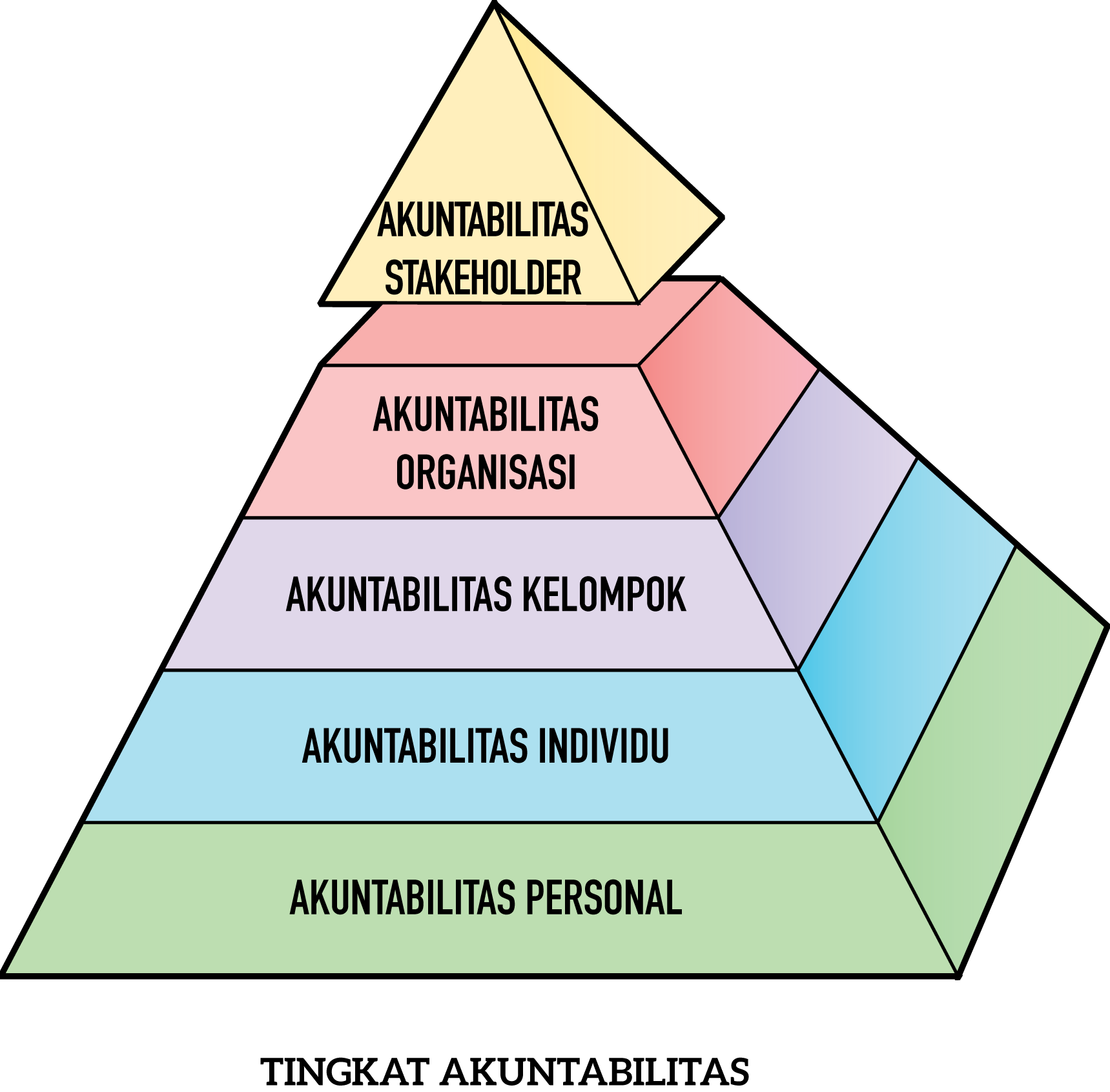 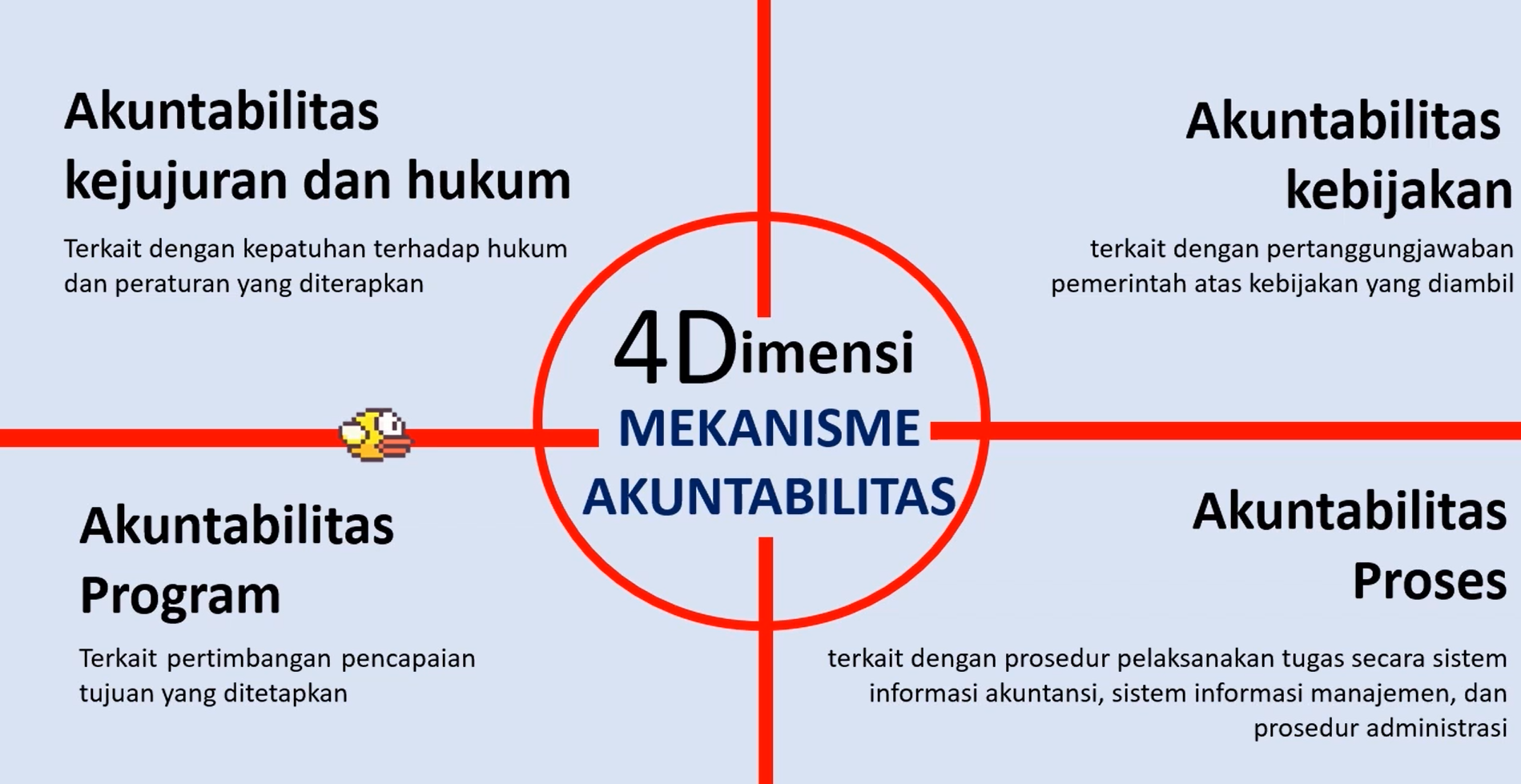 Langkah-langkah menciptakan 
Framework Akuntabilitas
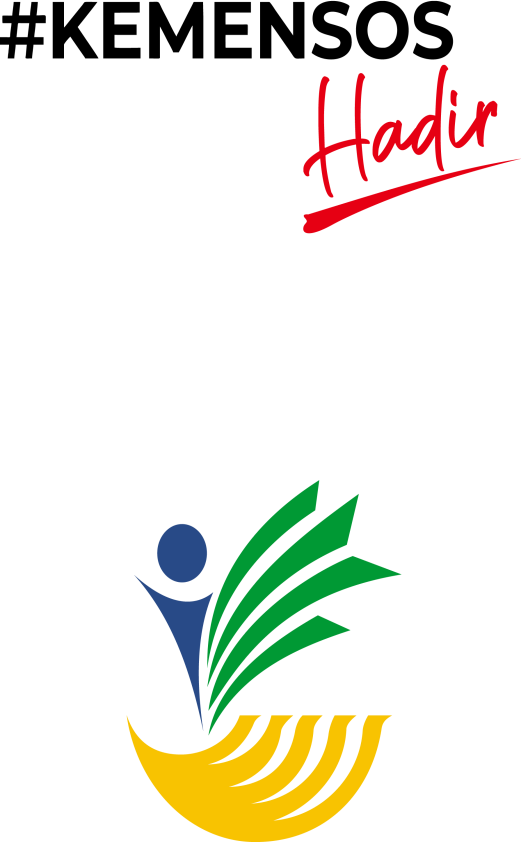 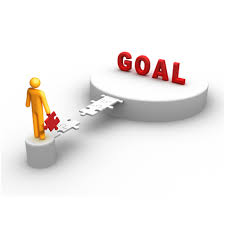 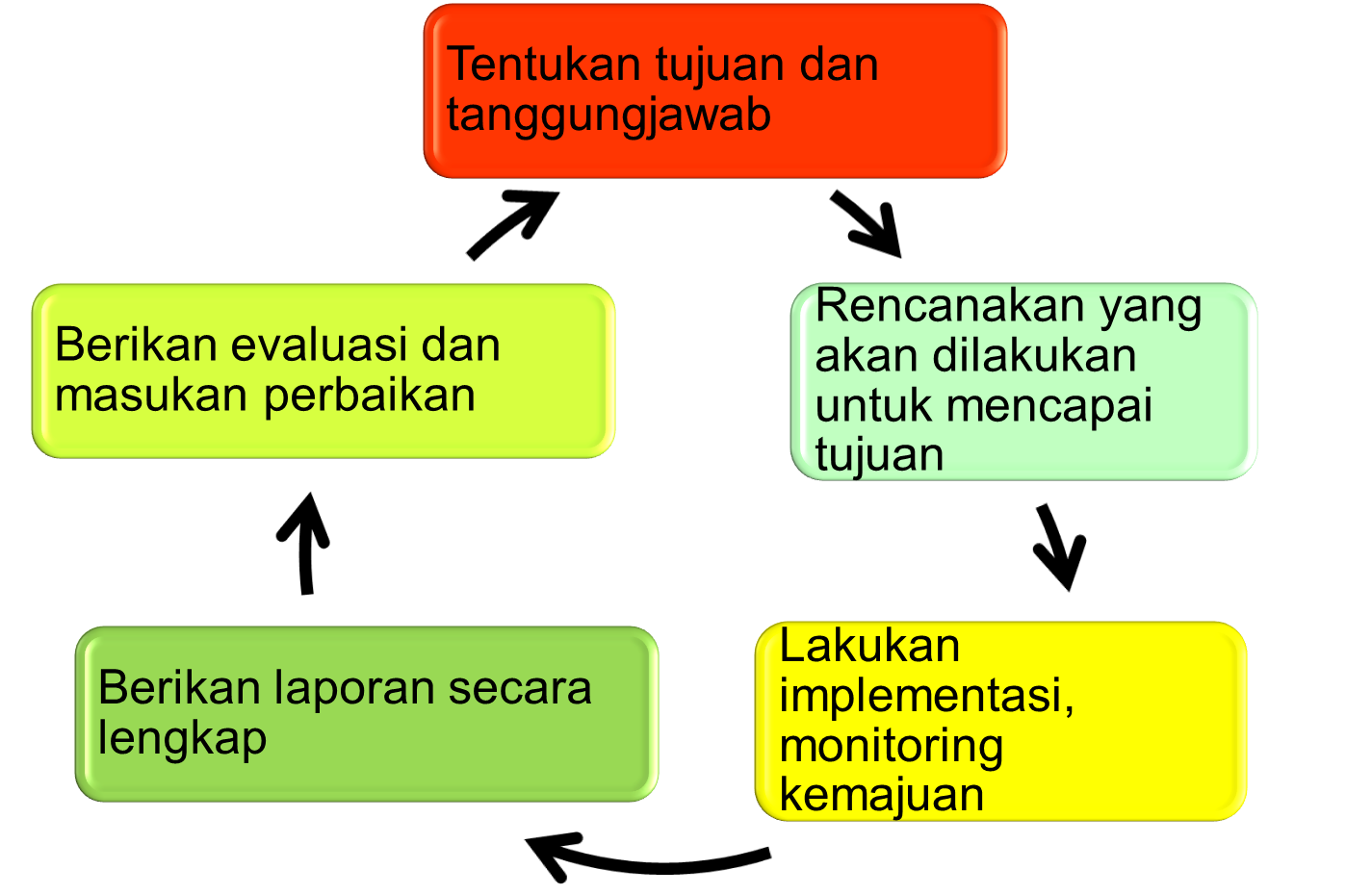 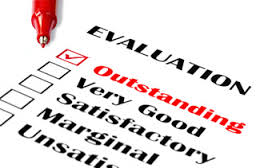 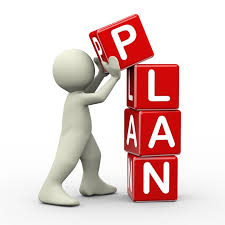 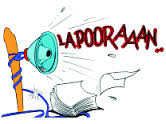 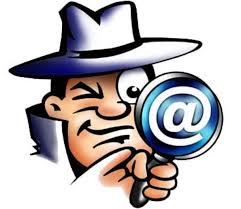 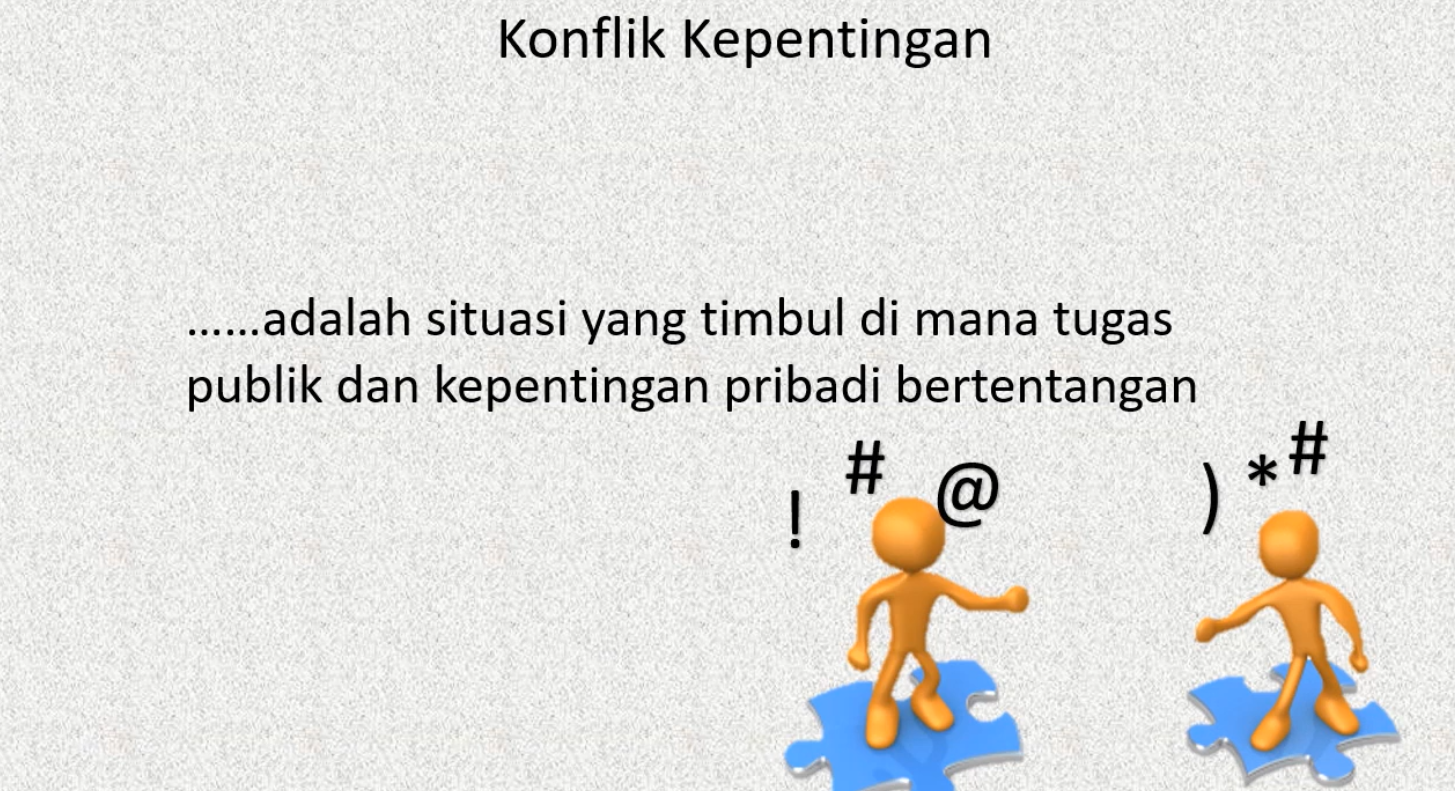 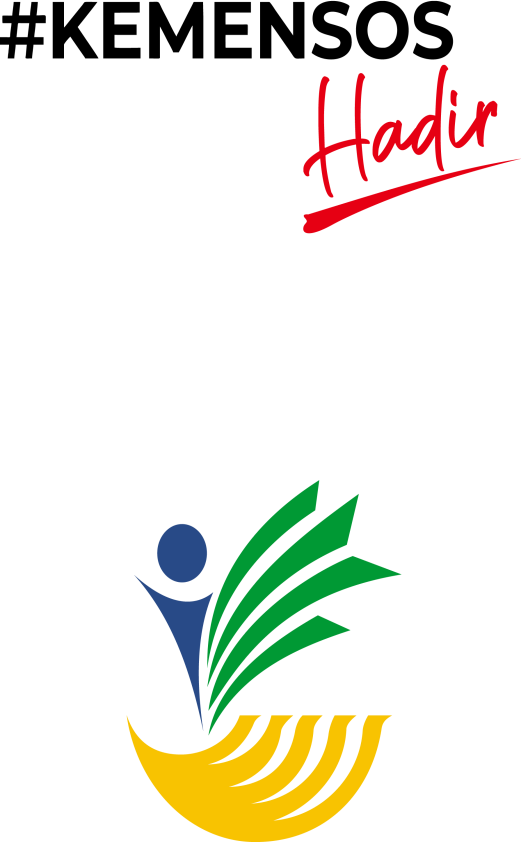 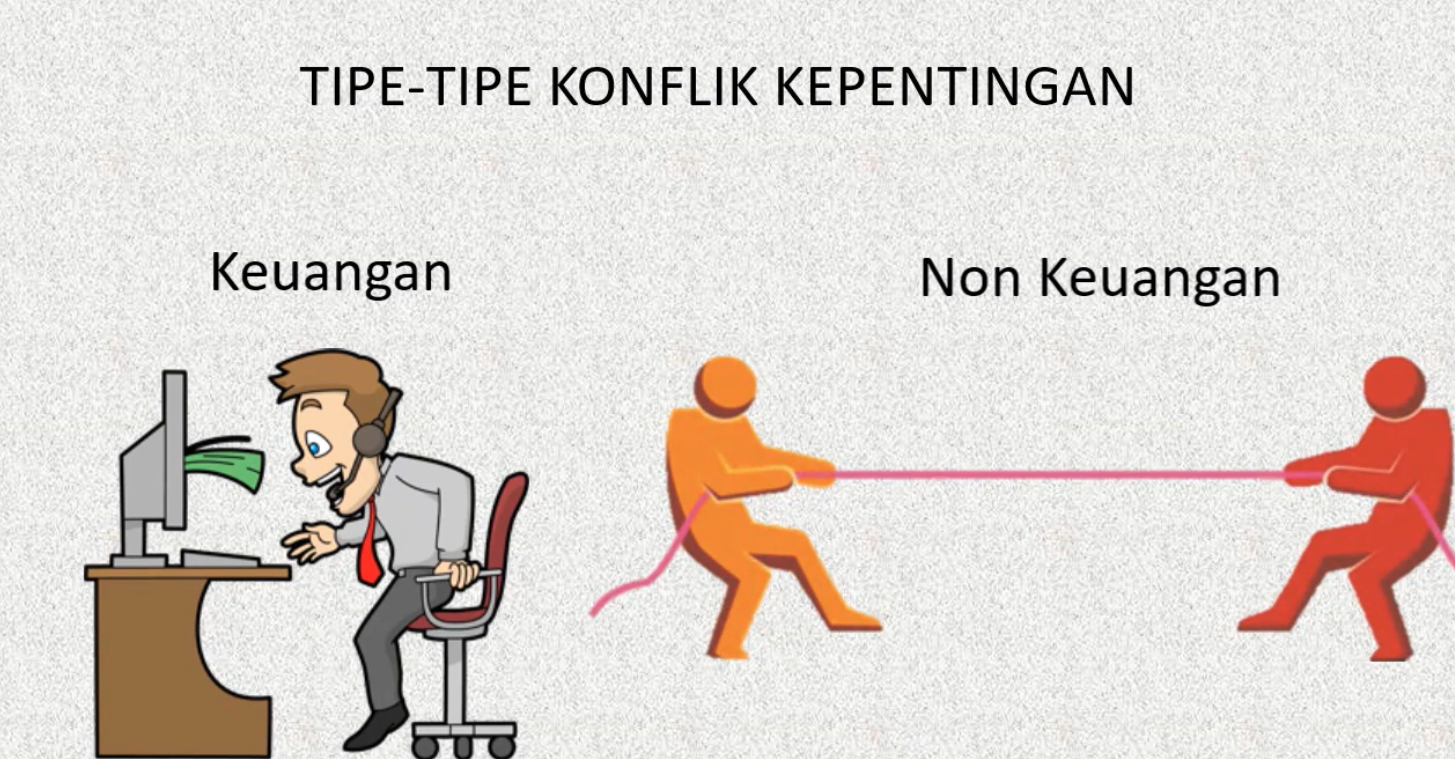 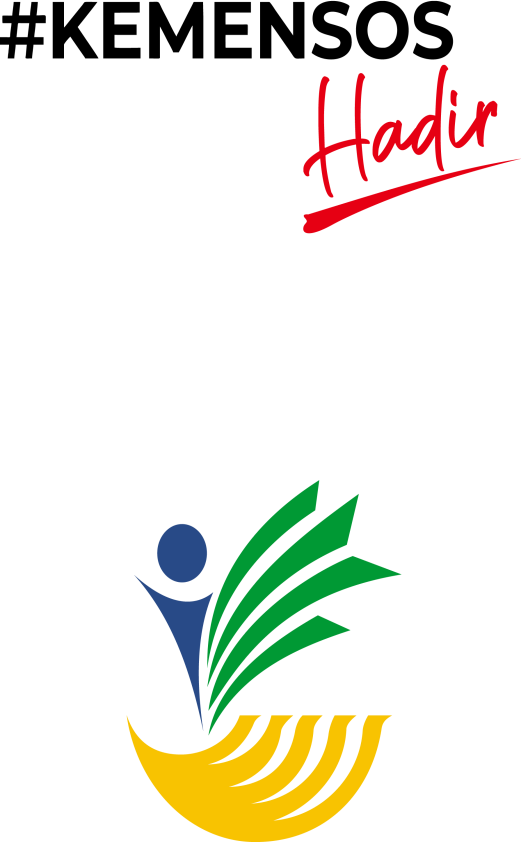 FUNGSI PENGAWASAN INTERNAL
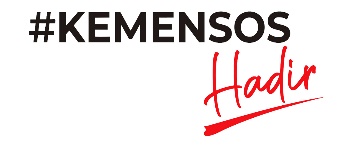 PASAL 48 AYAT (2) PP 60 TAHUN 2008
Inspektorat Jenderal
14
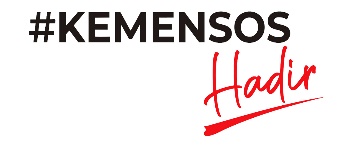 PENGUATAN PENGAWASAN
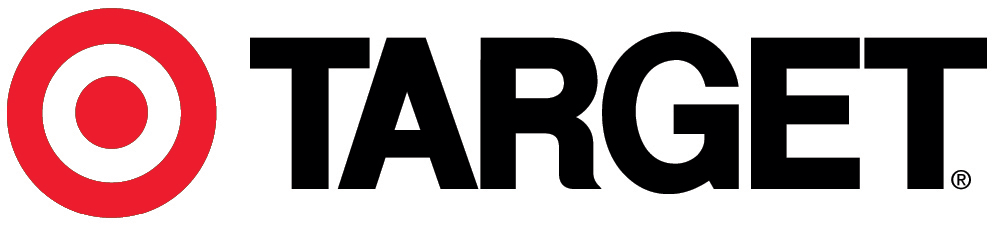 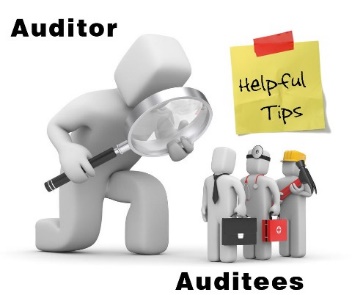 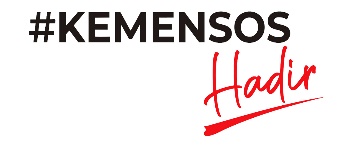 PERENCANAAN ANGGARAN
Rincian anggaran yang  digunakan untuk  mendanai inisiatif  baru dan/atau yang  mengalami perubahan
Kepatuhan dalam  penerapan kaidah-  kaidah perencanaan  penganggaran
Kelayakan anggaran  untuk menghasilkan  sebuah keluaran.
Kelengkapan dokumen
pendukung RKA-K/L
8
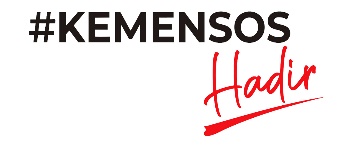 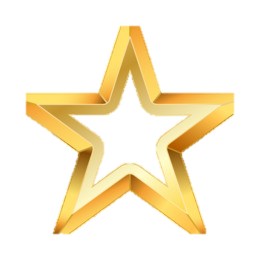 PERMASALAHAN UMUM PELAKSANAAN ANGGARAN
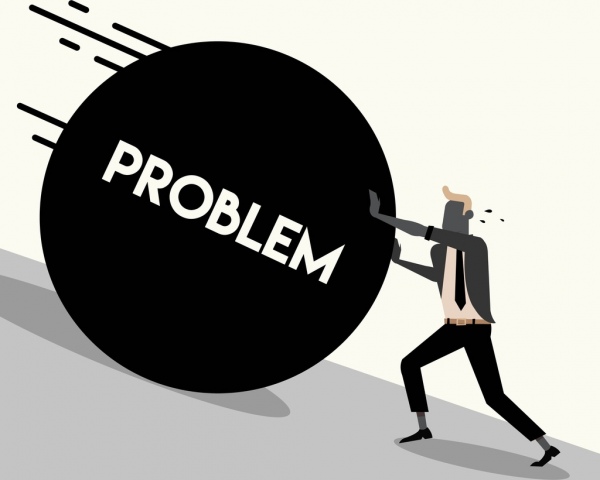 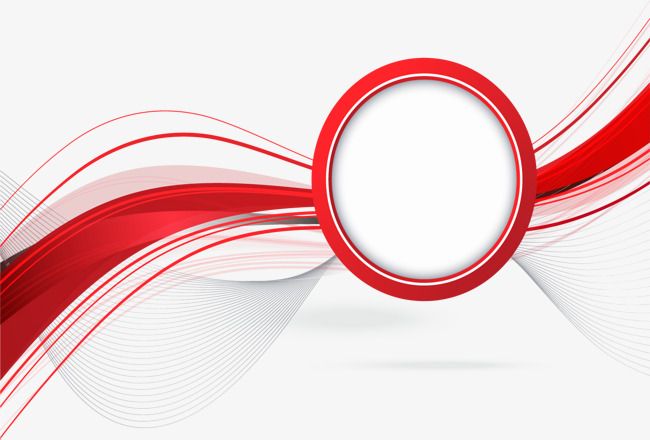 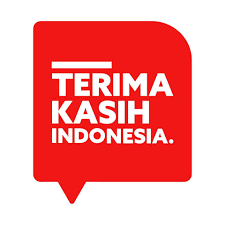 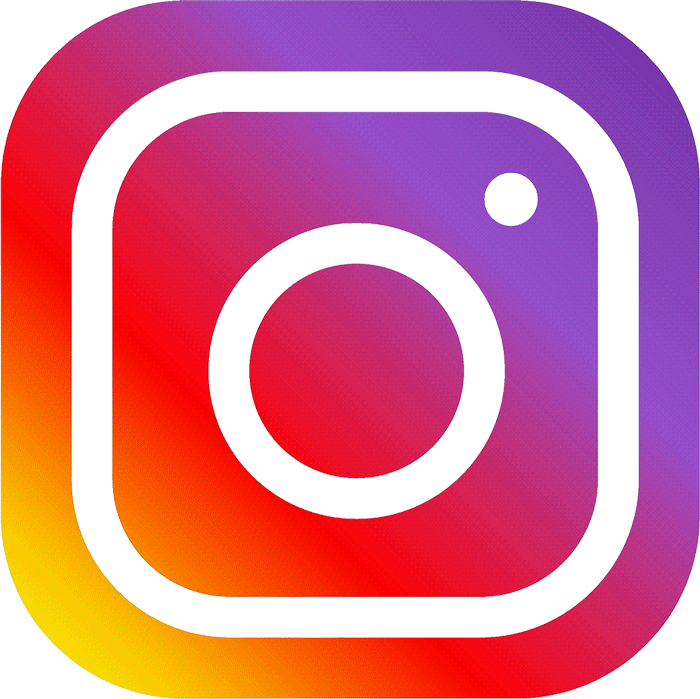 @ITJENKEMSOS
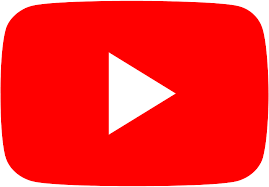 Itjen Kemensos
@IKemensos
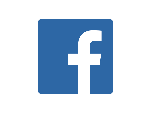 Itjen Kemensos
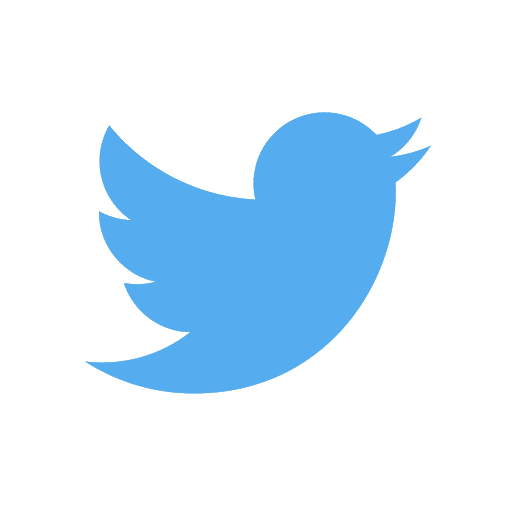